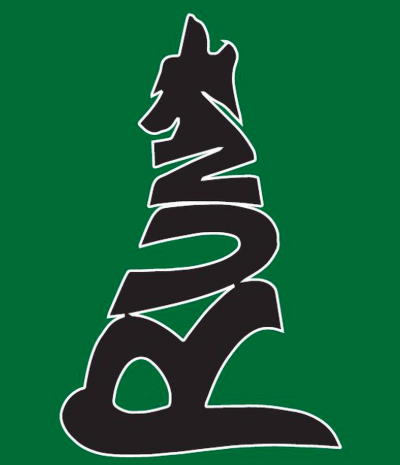 BVSWCross Countrywww.bvswxc.com
Head Coach:  Aaron Ballew     Email: ajballew@bluevalleyk12.org 
@BVSWDistance (Twitter & Instagram)    Phone-Cell: 

Assistant Coach:  Gregg Buehler 
Assistant Coach:  STORM SHAW

Remind 101:  Text @bvswxc23 - To the number 81010
What is Cross Country?
Cross country is a team & individual sport competed at many levels from elementary all the way to world championships.  Here at Southwest, we emphasize both components.  
As a running sport, individual competition is as simple and as pure as it gets.  The first athlete to finish the race wins, the next is 2nd and so on.  Race distance is 5000m (3.1 miles) for both the boys & girls since 2015, but occasionally shorter.  There are usually medals given out to the top runners depending on the meet.  
The team competition is determined by the sum of the top 5 runners on each team (lowest score wins).  The number of athletes that can compete in a race is 7 at the varsity level but are usually unlimited at the lower levels.  All athletes can compete in 7 meets throughout the season prior to Regionals & State.  There is a place on this team for ANYONE regardless of ability.  We are trying to make a push to include more kids who do not consider themselves as runners to try it.
SOUTHWEST PROJECT
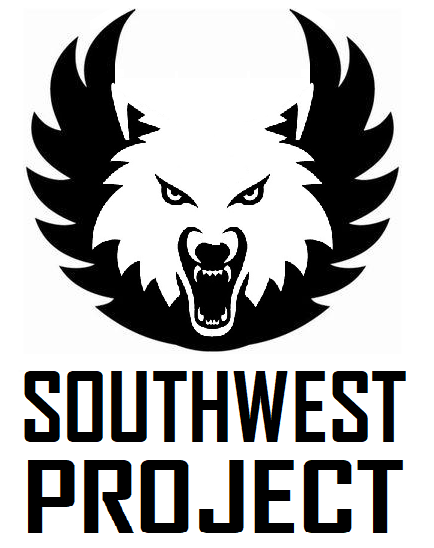 The Southwest Project is a 4 season / Year-round Track & XC developmental program intended to promote & grow the sport in the area not just at the High School level but with younger athletes too!

High School Cross Country at BVSW is a component of the bigger picture that is the Southwest Project

EVERYONE on the team has a role in the program no matter how talented or even involved they are!
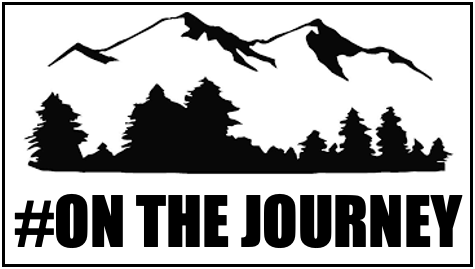 to the Summit of Great
We want to build the BEST Cross Country Program in the Nation!

Despite how BIG, HAIRY & AUDACIOUS this may sound I believe that this program can achieve this goal!
This goal may not be met THIS season or next, but this is where the mindset of “On the Journey” begins

Reaching this goal isn’t a “one time” or “follow the recipe” kind of process.  Just like the great explorers, we are venturing off in a “direction” that will lead us to greatness, but the Time & Experiences are uncertain.  How you prepare will determine how successful our journey will be.
How will we get there?  (Tent Poles)
On our Journey we will need shelter as we venture into the unknown.  The tent that we will use is only as good as the poles that hold it up.

	Southwest Project (& BVSW XC) Tent Poles
	1.  Buy-in (Trust/Commitment)
	2.  Sacrifice (Hard Work)
	3.  Family (Bonding/Connections)

These are the same 3 things that ALL successful individuals find important.  As you venture into your real life, these tent poles will help you reach the best version of you possible.  XC is just the medium through which we apply ourselves
Structure of our Team
You will see terms like “Varsity” “Junior Varsity” & ”C-team” in our program
These terms apply to races & meets
They are based on the ”position/rank” the athlete based on past performances
These teams change & fluctuate throughout the year based on the number of entries & types of races at each meet

The Day to Day Structure our team will use these terms
Elite/Black Squads:  High performing and/or experienced runners who are ready to take on more and progress toward their highest potential for the year
Green/White Squads:  Newer athletes who are looking to start their long-term growth as runners.  Athletes returning from Injury or returning after a long break
Practice & Daily Structure
School Days, Meet at the BVSW Track at 3:00pm (Commons)
Come dressed & ready to go, Quick team meeting & head to the workout
If we practice off campus athletes who drive can take themselves to the location on the schedule
IF it is ok with parents (and have filled out the paperwork) they CAN ride with other athletes
For all other athletes, the coaches will have vans that we will drive
Athletes CAN be picked up at the location at the end of practice
Please be there by 5:00pm, or they can be picked up at the school after 5:15pm
Non-School Days, Either/or Practices
Non-School days we will meet at the location of practice at the time indicated on the schedule
IF an athlete practices on SUNDAY… they MUST take MONDAY off
Tuesday, we have 2 options for Practices (AM or PM) Elite Squad will attend both to run their doubles
Typical Week of Practice
Sunday PM / Monday PM
Either/or – No Exceptions
Tuesday AM / Tuesday PM*
Optional Double*
Wednesday PM
Thursday AM* / Thursday PM
AM Optional – Elite/Black*
Friday PM
Saturday AM
Expectations of athletes at practices
Be aware of practice locations & time.  They change each day, so be there & on time!
Have the appropriate running shoe & clothes for both practices & meets.  Bring a FULL water bottle.  Coaches can  help guide you if you need help
Runners will communicate with coach if they are late, must leave early, or future absences.
Do NOT go off course/path at any point at a practice.  Always be visible.
We will always have a pre-practice meeting where you are silent, sitting & attentive.  The day’s workout will be discussed along with any other pertinent information
You will carry out the (who, what, where, when & how) of the practice workout to YOUR best ability
Runners are not permitted to leave practice until a coach has dismissed you
You don’t have to be friends with everyone on the team, but you must treat them with respect & kindness.  Attempt to keep everyone involved with team activities
BVSW XC – Athlete Progression
Pace – (11th & 12th)
Frequency - (9th)
Mileage – (10th)
If you want to be better at running… do more running.
After runners develop consistency, we can we can start to focus on increasing training volume
The progression of volume doesn’t follow a straight line, but trends upward based on many factors in the season & from year to year

Sacrifice
Lots of “Long Slow” running will make you a “Long Slow” Runner.
Consistent training will develop consistent performances.  To make improvements in performances will then require attention to details, like how fast athletes are running on workout & training days.

Buy-in
We cannot help the athlete until they are at practice regularly.
Runners need to develop the habits & discipline to be at practice each & everyday.
Future develop will be hard to grow without constancy getting in small doses of training on a regular basis.

Family
Absences & Other Extra-curriculars
Sub-Varsity Policy
The expectation is that athletes will be at Cross Country Practice as scheduled throughout the week & season.  Communicate future absences to me beforehand.  We will not enter athletes into races if we are unsure of their fitness level due to excessive absences.  
Varsity Policy
We have high(er) expectations for athletes competing in Varsity races.  Consistency is key to developing success in XC.  If there are outside activities that are going to interfere with practice or training on a regular basis, this will require a plan agreed upon by the coach & athlete (parents)

Varsity positions at Regional & State meets are determined by the cumulative performances at key meets throughout the year.  If athletes are not able to perform at those meets it makes the selection process difficult with many factors playing a role.
Sub Varsity - Meet Schedule 2023
Thursday – August 31st – Basehor-Linwood (Wy. Co. Park)
Saturday – September 9th – Olathe Twilight - Evening (ODAC)
Wednesday  – September 20th – Canis Lupus Cup (BVSW)
Saturday – September 30th - Kansas City XC Classic (Ray-Pec, MO)
Thursday – October 5th – TBD*- *Relay? format (TBD)
Thursday – October 12th – Eastern Kansas League (BVSW)
Sunday – November 12th – NXR Heartland Regional (Sioux Falls, SD)

Bold – Important Meets 			Underlined – Overnight Trips
Varsity - Meet Schedule 2023
Thursday – August 31st – Basehor-Linwood (Wy. Co. Park)
Saturday – September 9th – Olathe Twilight - Evening (ODAC)
Saturday  – September 23rd – Rim Rock Invitational (Lawrence, KS)
Saturday – September 30th - Kansas City XC Classic (Ray-Pec, MO)
Thursday – October 5th – TBD*- *Relay? format (TBD)
Thursday – October 12th – Eastern Kansas League (BVSW)
Saturday – October 21st  – Regional (BVSW)
Saturday – October 28th – STATE (Rim Rock - Lawrence, KS)
Sunday – November 12th – NXR Heartland Regional (Sioux Falls, SD)

Bold – Important Meets 			Underlined – Overnight Trips
Other Important Dates
Fun Activities
August 26th – Team Breakfast Campus
August 30th – Pasta Party
September 8th – Pasta Party
September 19th – Pasta Party
September 29th – Pasta Party
October 4th – Pasta Party (TBA)
October 11th – Pasta Party
October 20th – Pasta Party
October 27th – Pasta Party
November TBA – Team Banquet*
December 3rd – NXN Watch Party
Home Meets
September 13th – Middle School Meet
September 20th - Canis Lupus Cup
October 12th – EKL*
Hosted BY BV High*
October 21st – Regionals*
Details TBA*
Expectations of athletes at meets
On the day of meets arrive at the school on time & Immediately check to see what can be loaded on the bus
Load the appropriate bus and follow all rules the bus driver provides
When we arrive at the meet, immediately unload the bus & set up the tent area, look to the older athletes for instructions.
The coaches will get the race packet & after receiving your bib number &/or racing chip, Walk the course
Begin your warmup at the appropriate time with ALL athletes who are in your same race (V, JV, C)
Wear the correct uniform to the complete KSHSAA specifications
After you exit the finishing chute, you will wait for your teammates & DON’T LEAVE THE FINISHING AREA
Cool down with the same athletes you warmed up with (V, JV, C)
Stay through to the end of the awards ceremony to support your teammates & re-load the bus
We would like you to ride back to the school with the team & unload the bus
What parents can do to be part of the team
Check out the Weekly Newsletter - Email or website
Support your child both physically & emotionally
Communicate with the coaches about scheduling conflicts
Pay Booster club dues quickly and Join the Booster Club
Offer to host/help with pasta parties
Volunteer to help with Home Cross Country Meets
Attend the meets & be raving fans of the program & ALL kids
Let your child warm up & cool down with the team 
Don’t coach your athlete behind the scenes by doing extra workouts
Other Stuff
Spiritware – Soon To Come
Link to “BSN” will be on the XC website
We will give you the link & dates when it becomes available
BVSW XC will be purchasing Team T-shirts using booster club fees

Need Shoes? 
Training Shoes
Racing Spikes
Fleet Feet (119th & Quivira)
Booster Club – Southwest Project
President:  Carrie Paschke
PLEASE PAY YOUR BOOSTER CLUB DUES PLEASE! - $55 per athlete
Link under ”Buy Tickets” – Coming Soon
Or by Check (Make it out to BVSW Cross Country) turn into me or Kim Rich at the office
Filling Booster Club Positions - https://www.signupgenius.com/go/20f0d49aaac2fa1fd0-bvsw3?useFullSite=true#/ 
Social Media - @bvsw_xc_boosters (Instagram)
Snack Bags - https://www.signupgenius.com/go/10c0c49abae2fa3fc1-xcfirst?useFullSite=true#/ 
RSVP for pancake Breakfast
Fundraising Opportunities